Chap. 14 – Calcul et analyse des coûts et des résultats
Problématique
Calculer ses coûts et prix de revient permet à l’entreprise 
de déterminer la rentabilité de ses produits ou services. 
aident à fixer les prix de vente de manière compétitive tout en assurant une marge bénéficiaire suffisante. 
contribuent à optimiser la gestion des ressources et identifiant les points d’amélioration.

Le calcul d’un coût complet conduit à intégrer toutes les dépenses qui contribuent à l’élaboration du produit ou du service, de l’achat des produits ou matières, à la transformation jusqu’à la distribution.
Chap. 14 – Calcul et analyse des coûts et des résultats
Problématique
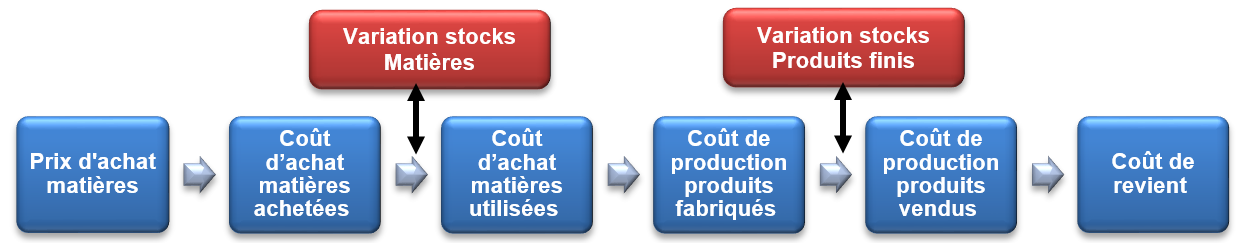